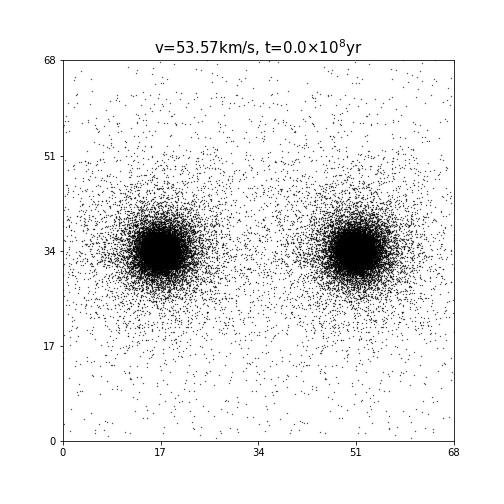 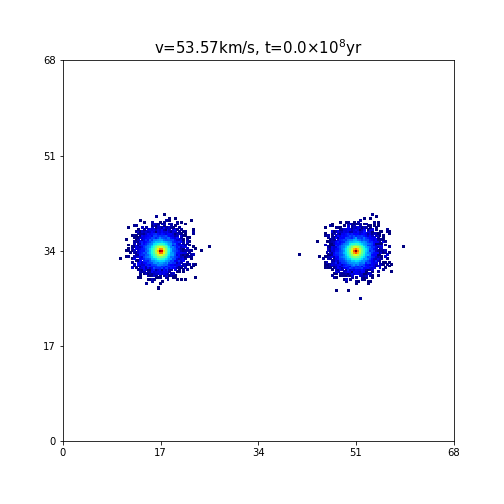 Colorbar Minimum=5